2016 ISE/IDM Interview Project
Graduate: Matthew Cranford
Interviewer:Paul DiCarlo
ISE 288
3/28/16
Education
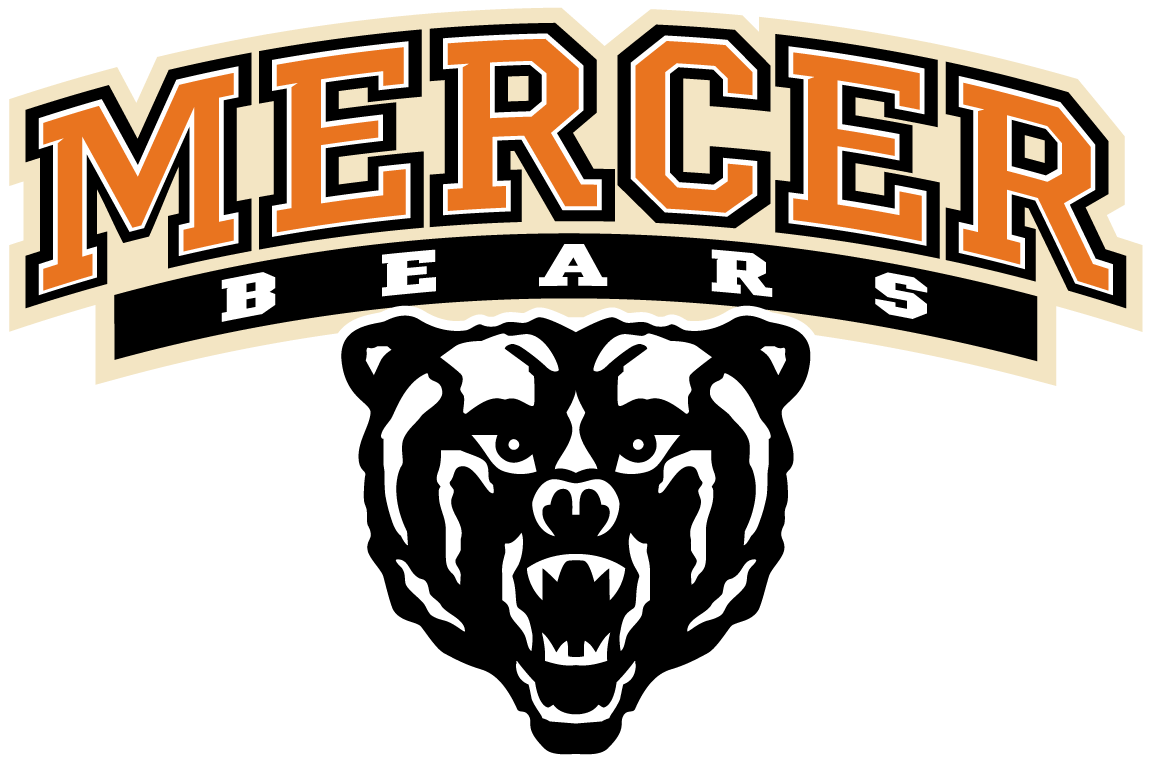 Graduated from Mercer in 2010
Received his undergraduate degree in Industrial & Systems Engineering Major and a Business Minor
Certified Six Sigma Green Belt
Received an MBA from Emory’s Goizueta Business School and believes obtaining an MBA on top of an IE degree has really helped me accelerate his career.
He interned for two summers at the Frito Lay Manufacturing facility in Perry, GA performing process improvement projects.
Paul DiCarlo interviews Matthew Cranford
2
ISE 288
Education cont.
“I highly recommend the Industrial Engineering degree and business Minor. The statistics, coupled with a continuous improvement mindset has help tremendously.”
Which classes that you took in college do you find to be most helpful on your job?
All Statistics Classes, Engineering Economy, Process Improvement Classes, Economics, Finance & Accounting
Which classes were least helpful?
Facilities Planning
ISE 288
Paul DiCarlo interviews Matthew Cranford
3
Career Choice Path
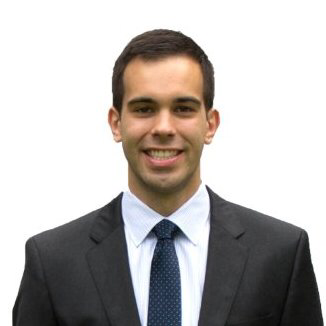 Since graduation, Matthew has help many different positions:
Frito Lay – Process Improvement Consultant
Amec Foster Wheeler – Cost Control / Project Management
Altegra Health – Manager Operations Excellence
What made you choose your specialty in the engineering field?
“I saw IE as a crossover between business and engineering. It gave me the technical background with the appropriate amount of business application to be effective in a number of environments.”
If given the opportunity, would you could go back in time and change your major or specialization? Why or why not? 
“I would not. I would highly recommend IE + Business minor. The only thing I would consider changing is possibly going the one extra year for the Masters program.”
ISE 288
Paul DiCarlo interviews Matthew Cranford
4
Work Environment
The most essential skills to his job have been problem solving, analytical thinking, project management,  statistics & business frameworks
Works around 40-50 hours a week, and will work weekends if necessary. 
He interacts with people from many different educational background all of the time and has learned a lot from it. Are you required to make presentations and write reports as part of your job?
When making presentations/writing reports, being able to clearly and concisely convey recommendations, outcomes, proposals, etc. is pivotal. 
He works both alone and in groups. However, by being able to work in groups, manage resources, work within a deadline, and drive results is extremely important.
What is a stressful aspect of your job and what is a satisfying aspect of your job?
“Stressful: When critical issues pop up and need immediate attention”
“Satisfying: Helping others solve problems that make their work more fruitful”
He encourages to have mentors inside and outside of your company, because mentors have been very influential and helpful in his career progression.
ISE 288
Paul DiCarlo interviews Matthew Cranford
5
Any Questions?
Do you give us your permission to publish your interview responses on Dr. Burtner’s website?
 Yes
ISE 288
Paul DiCarlo interviews Matthew Cranford
6